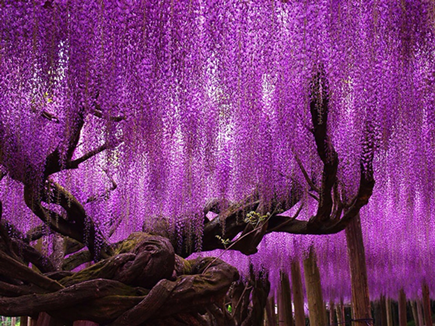 Природы 
чудные созданья
Интерактивная 
экскурсия-викторина 
для 7-11 
классов
Автор:
Ольга Михайловна Степанова
учитель английского языка 
МБОУ «Цивильская СОШ №1 
имени Героя Советского Союза
 М.В. Силантьева»
города Цивильск Чувашской Республики
2016
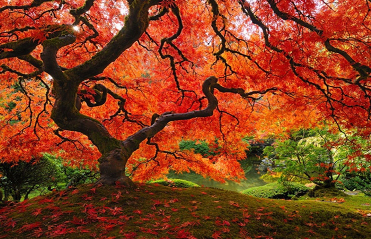 Поэт сказал: «Только … может создать дерево». Еще бы: поди придумай, как натянуть на него кору.
Вуди Аллен
Бог
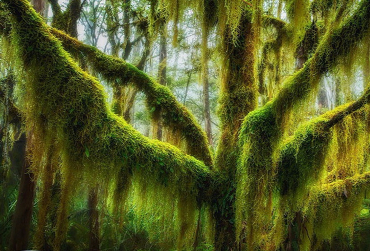 Для того, кто умеет видеть истинную природу вещей, простое зеленое дерево — большее … , чем дерево из золота или серебра.
Мартин Лютер
чудо
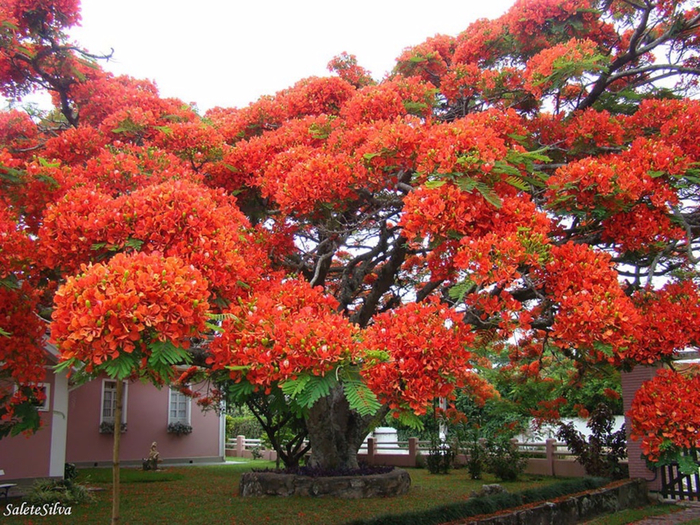 Деревья — как люди, и тоже любят общество себе подобных.
     … предпочитают лишь немногие.
Йенс Йенсен
Одиночество
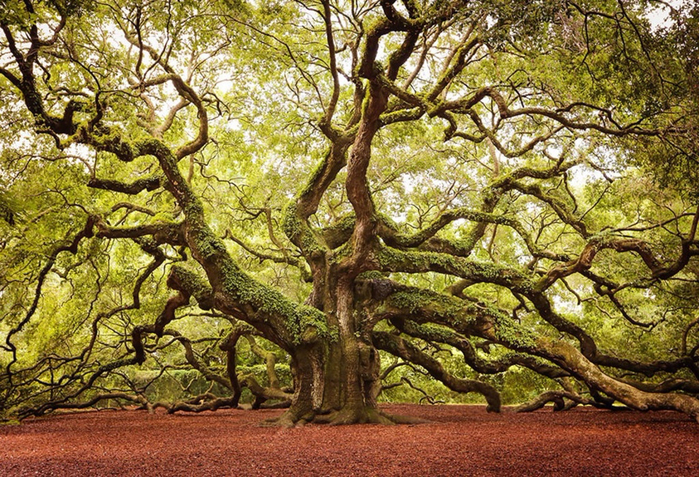 Деревья — это … , что пишет земля на небе. Мы валим их и превращаем в бумагу, чтоб записать на ней свою пустоту.
Халиль Джибран
стихи
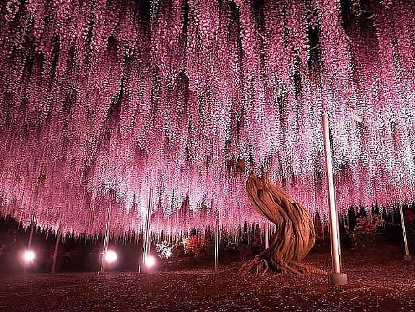 Дерево, вызывающее у иного …   радости, в глазах другого — просто зеленое препятствие на пути. Каков человек, так он и видит.
Уильям Блейк
слезы
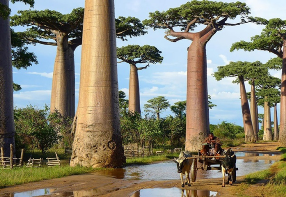 Лучшее … для посадки дерева — двадцать лет назад. А если не тогда, то сейчас.
Китайская пословица
время
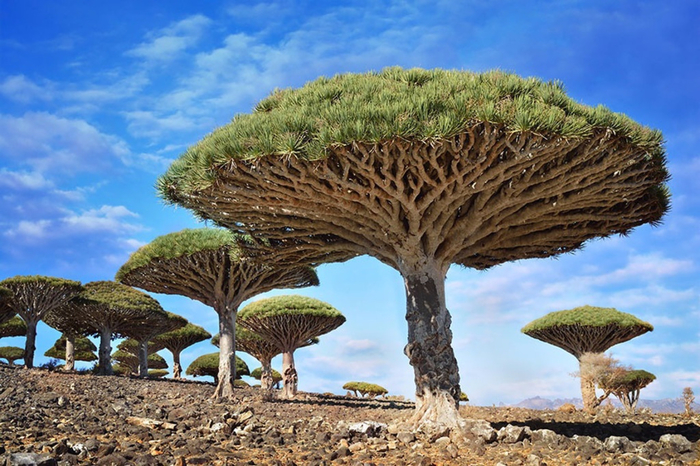 В одном желуде — … тысячи лесов.
Ральф Уолдо 
Эмерсон
начало
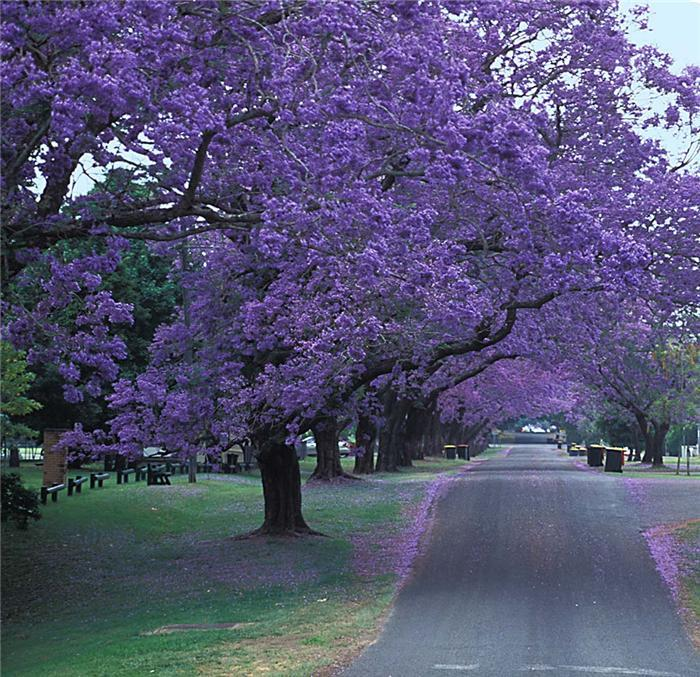 Вкушая … , подумай о том, кто сажал дерево.
Вьетнамская пословица
плод
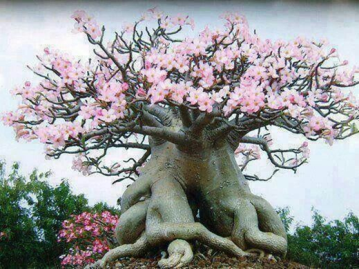 … произрастает не на каждом дереве.
Томас Фуллер
Терпение
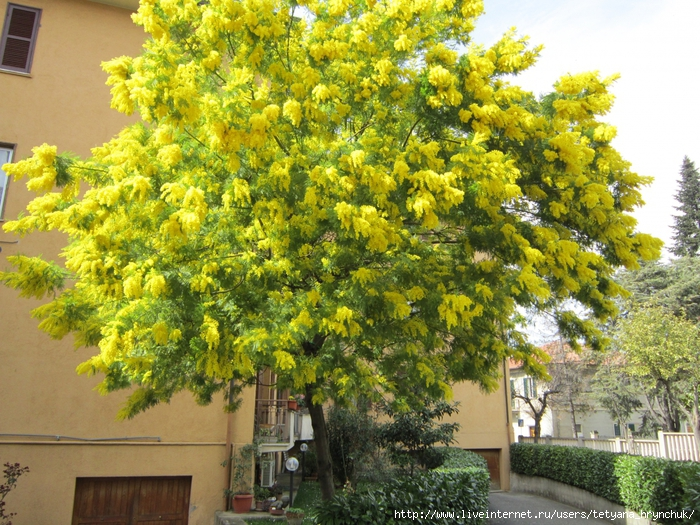 Лучшее … от морской болезни — сидеть под деревом.    
Спайк Миллиган

/
средство
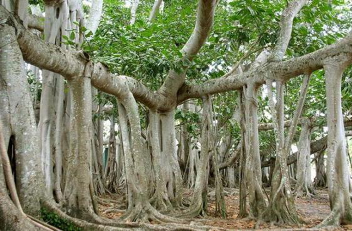 Узнав траву я понял, что такое настойчивость. Узнав деревья я понял терпения. 
Неизвестный автор/
смысл
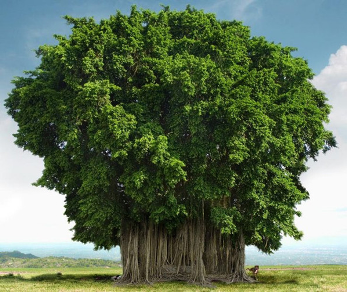 Видимо, … для того и существует, чтобы люди радовались деревьям.    Пауло Коэльо
пустыня
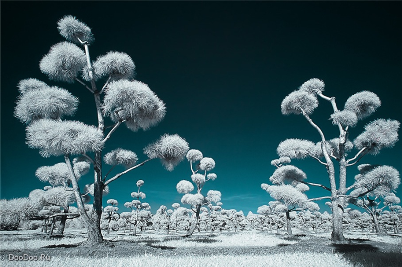 Спасибо 
за участие 
в викторине!
Источник
Источник
http://citaty.su/derevya-citaty-i-aforizmy-o-derevyax
http://citaty.ru/pro-derevo/ 
Изображения на слайдах взяты из    fotki.yandex.ru